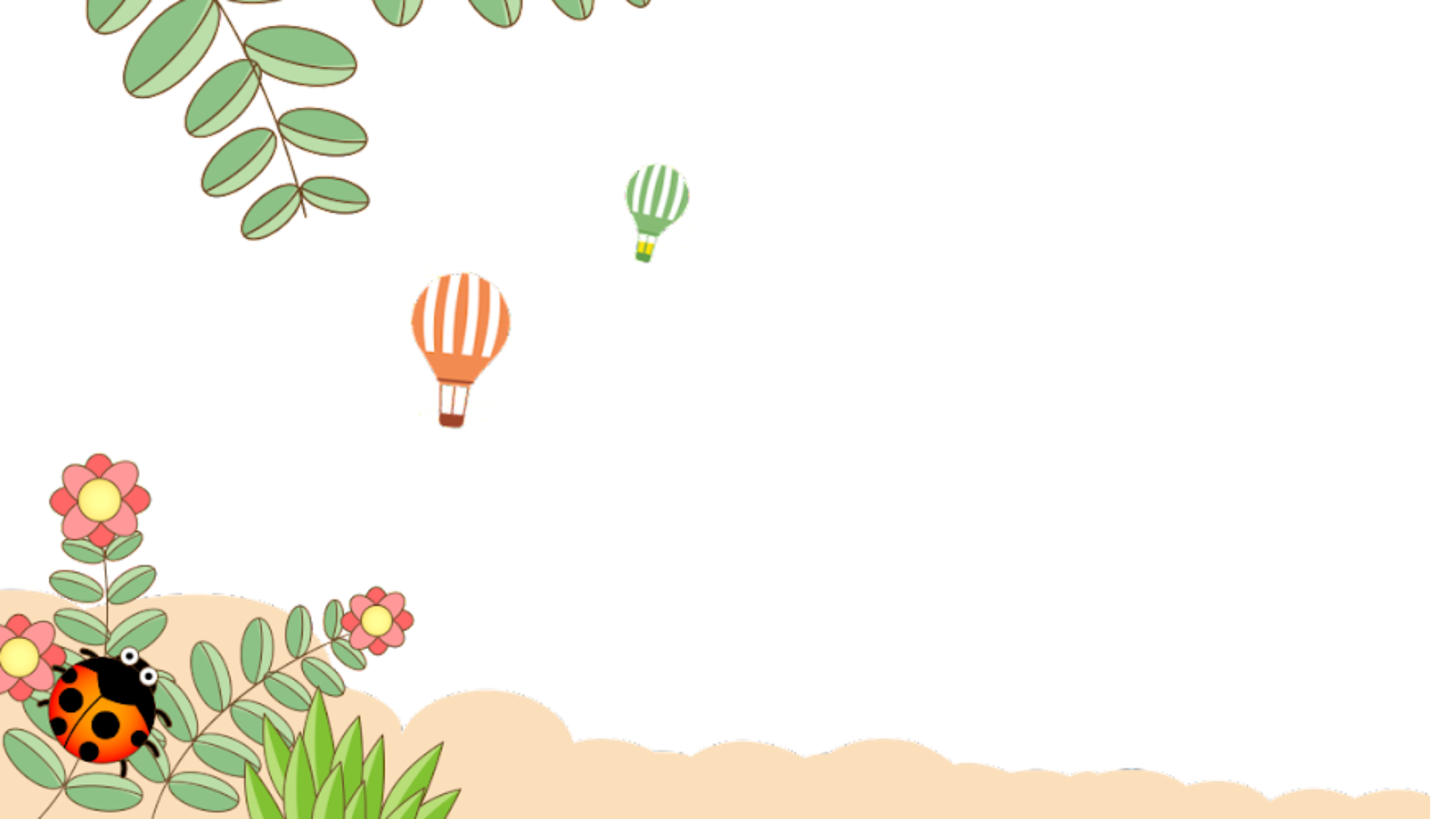 CHÀO MỪNG CÁC CON
ĐẾN VỚI TIẾT HỌC
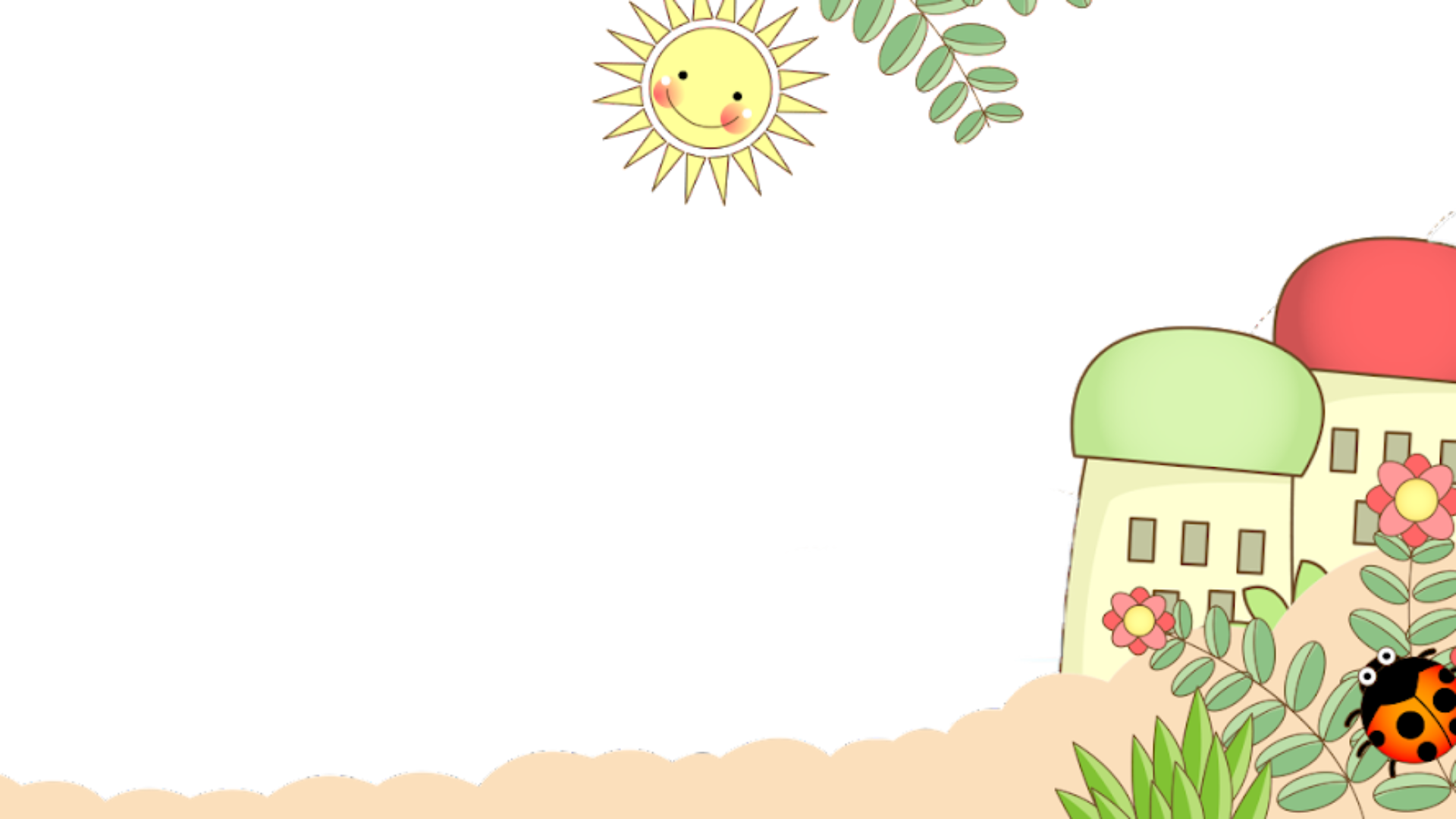 Toán
Thực hành lắp ghép, xếp hình phẳng (trang 91)
Thứ ba ngày 21 tháng 12 năm 2021
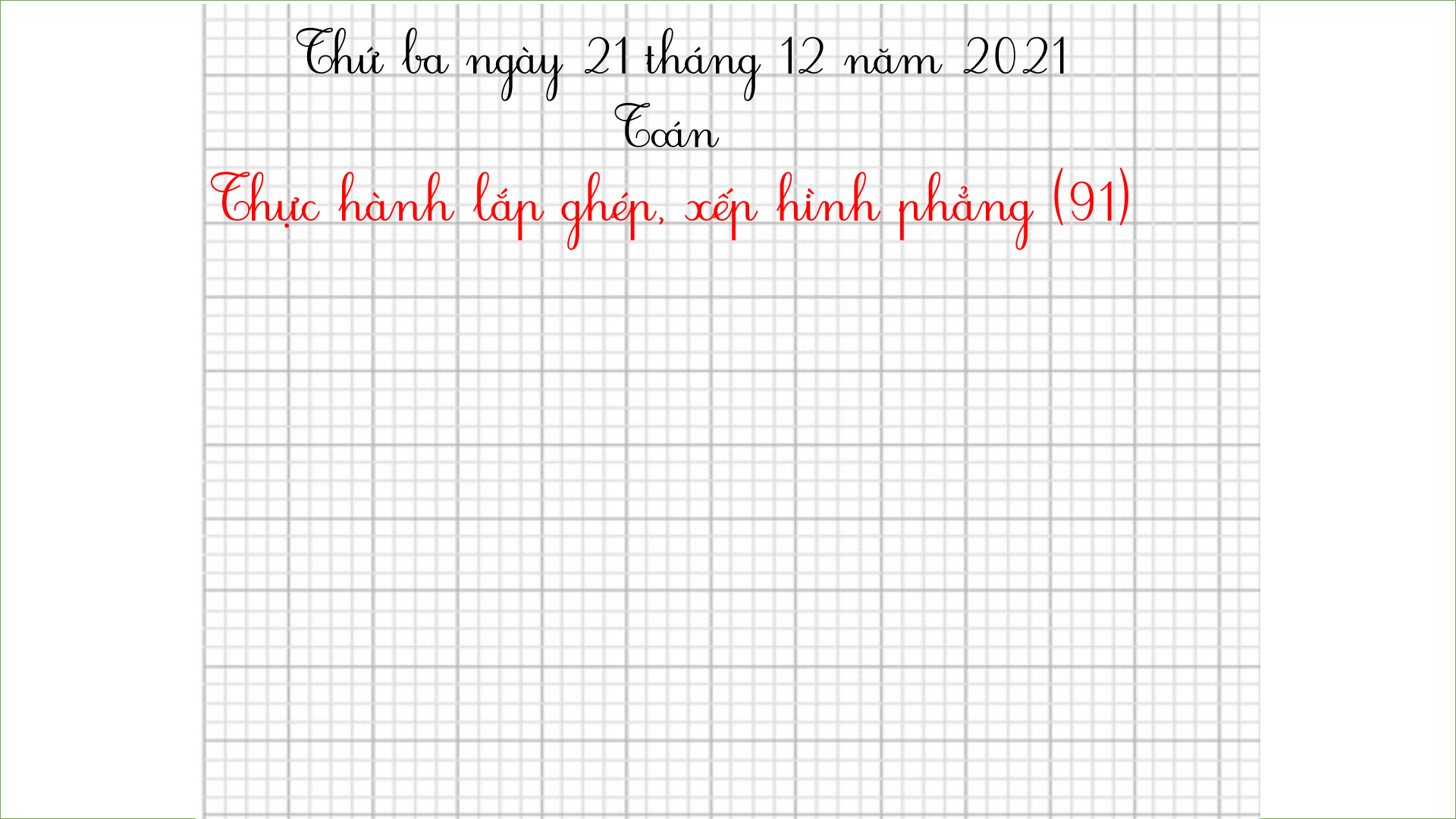 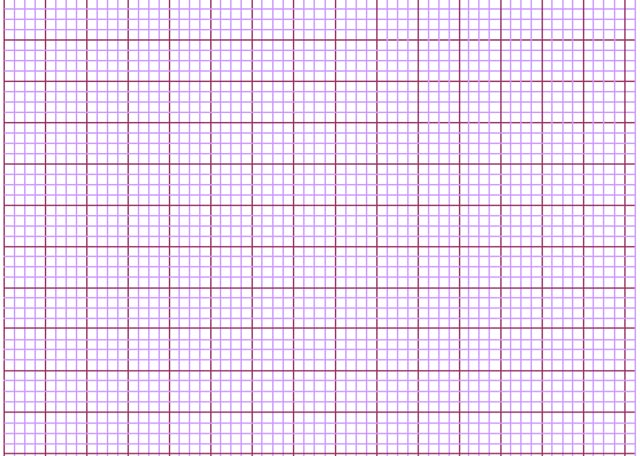 Toán
 Thực hành lắp ghép, xếp hình phẳng (91)
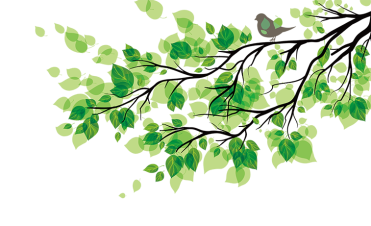 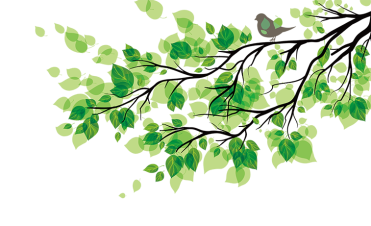 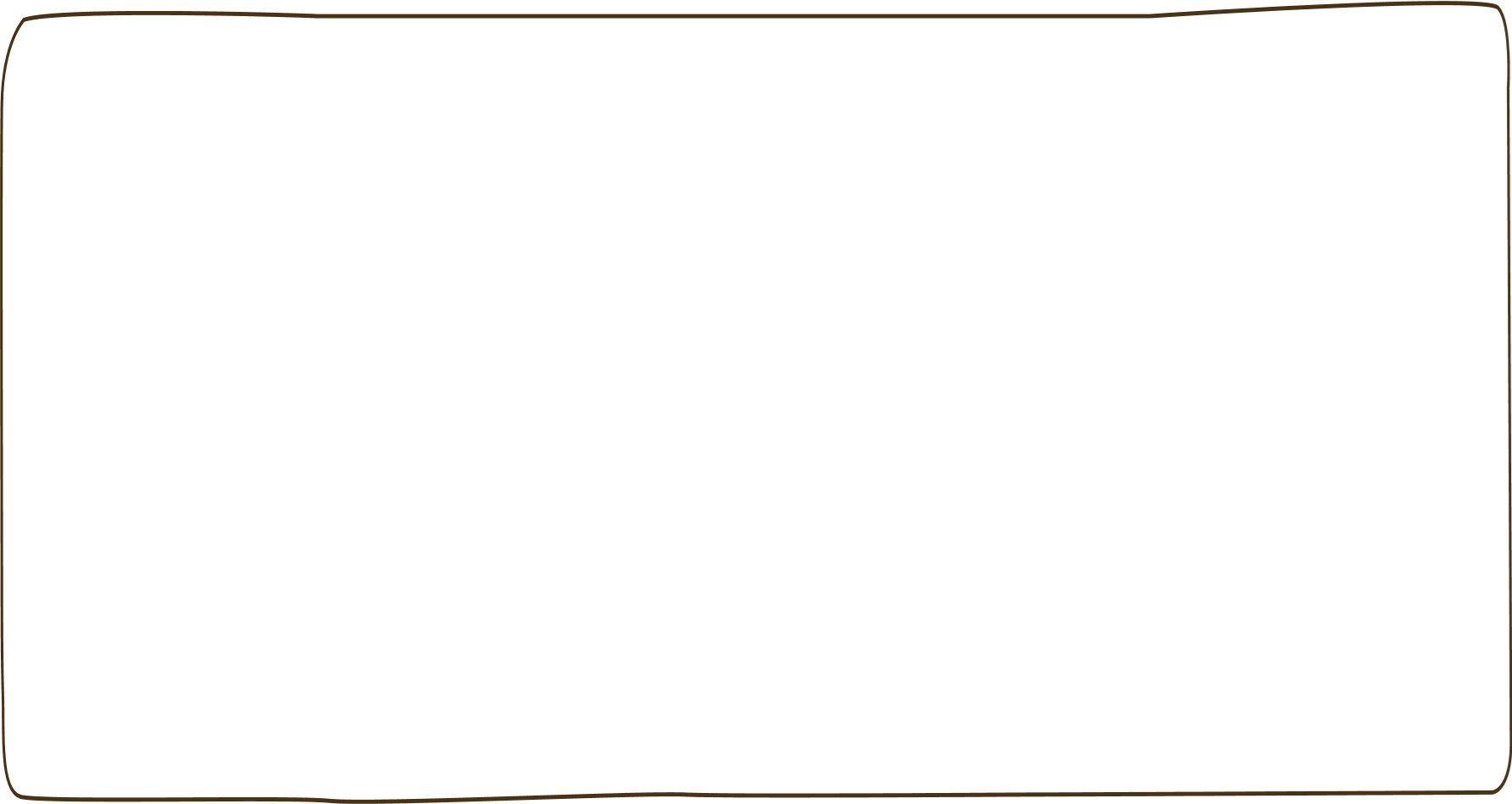 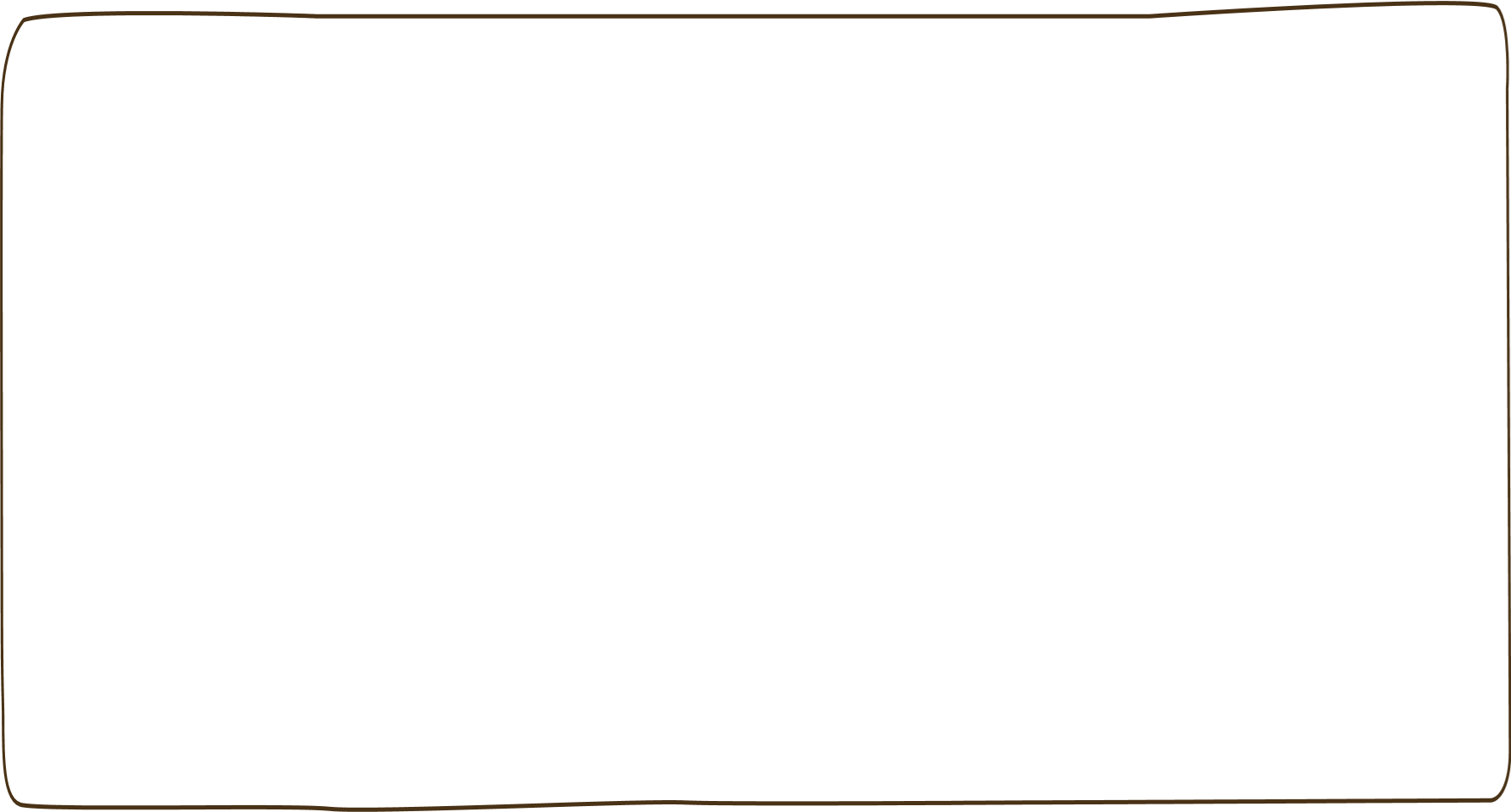 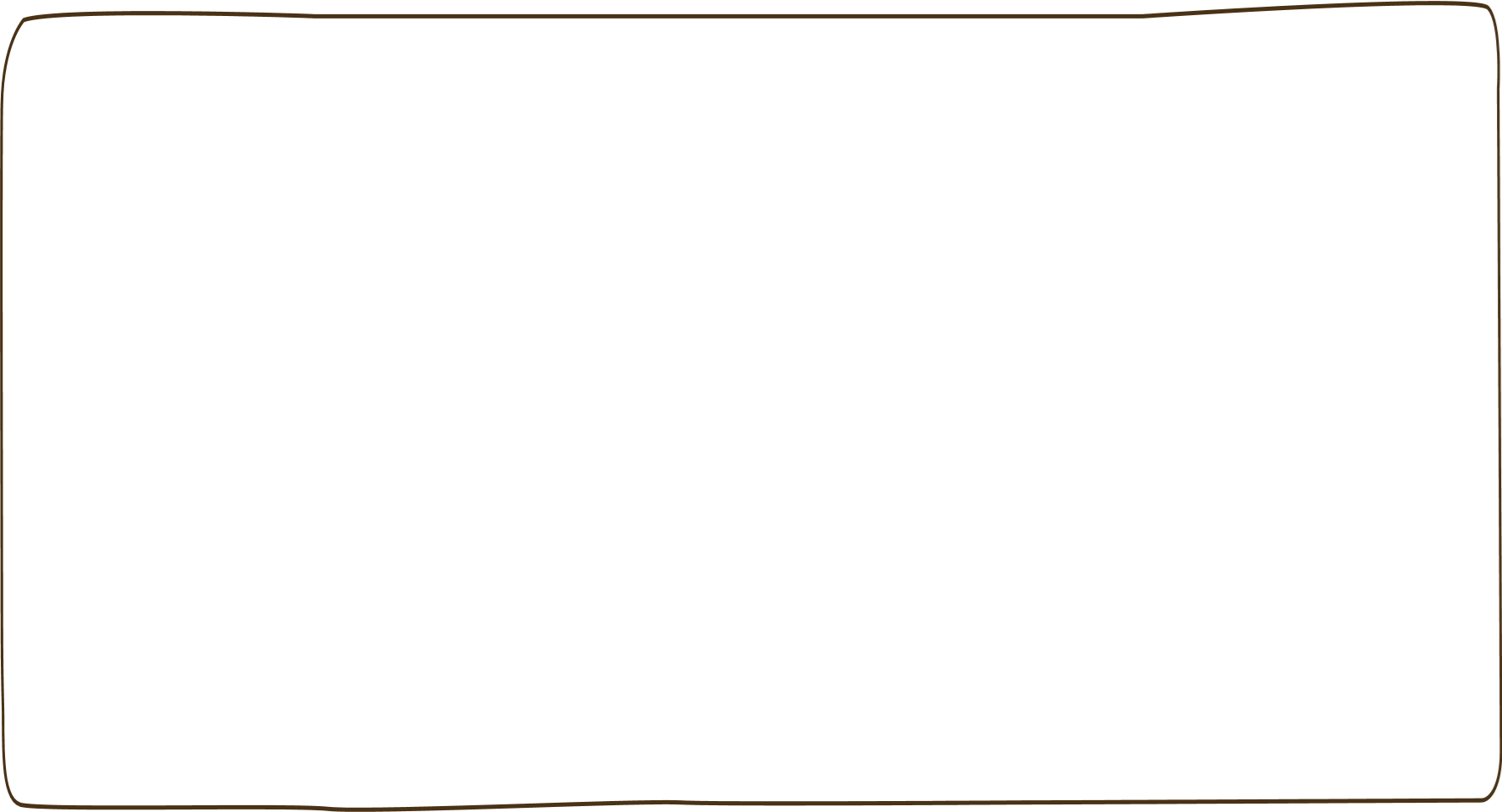 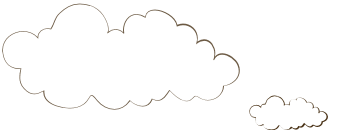 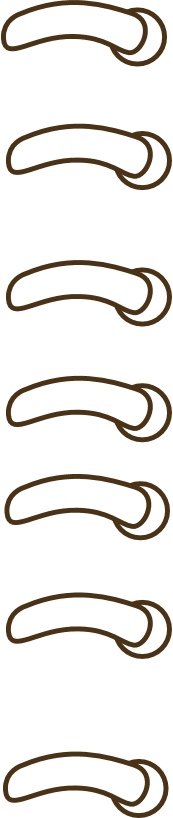 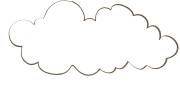 Yêu cầu cần đạt
Biết kiểm đếm và tìm các hình còn thiếu theo một quy luật nhất định.
Phát triển các năng lực toán học.
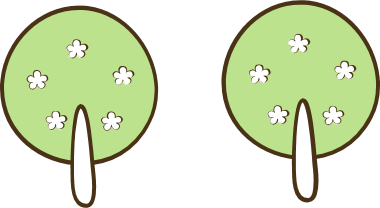 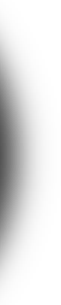 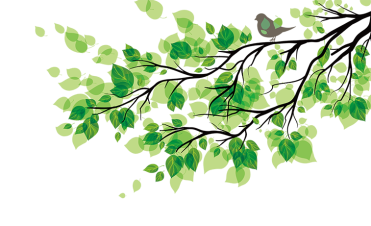 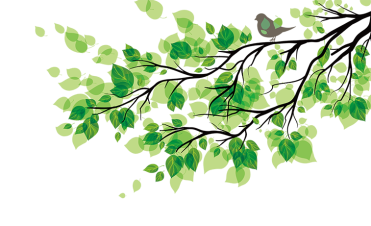 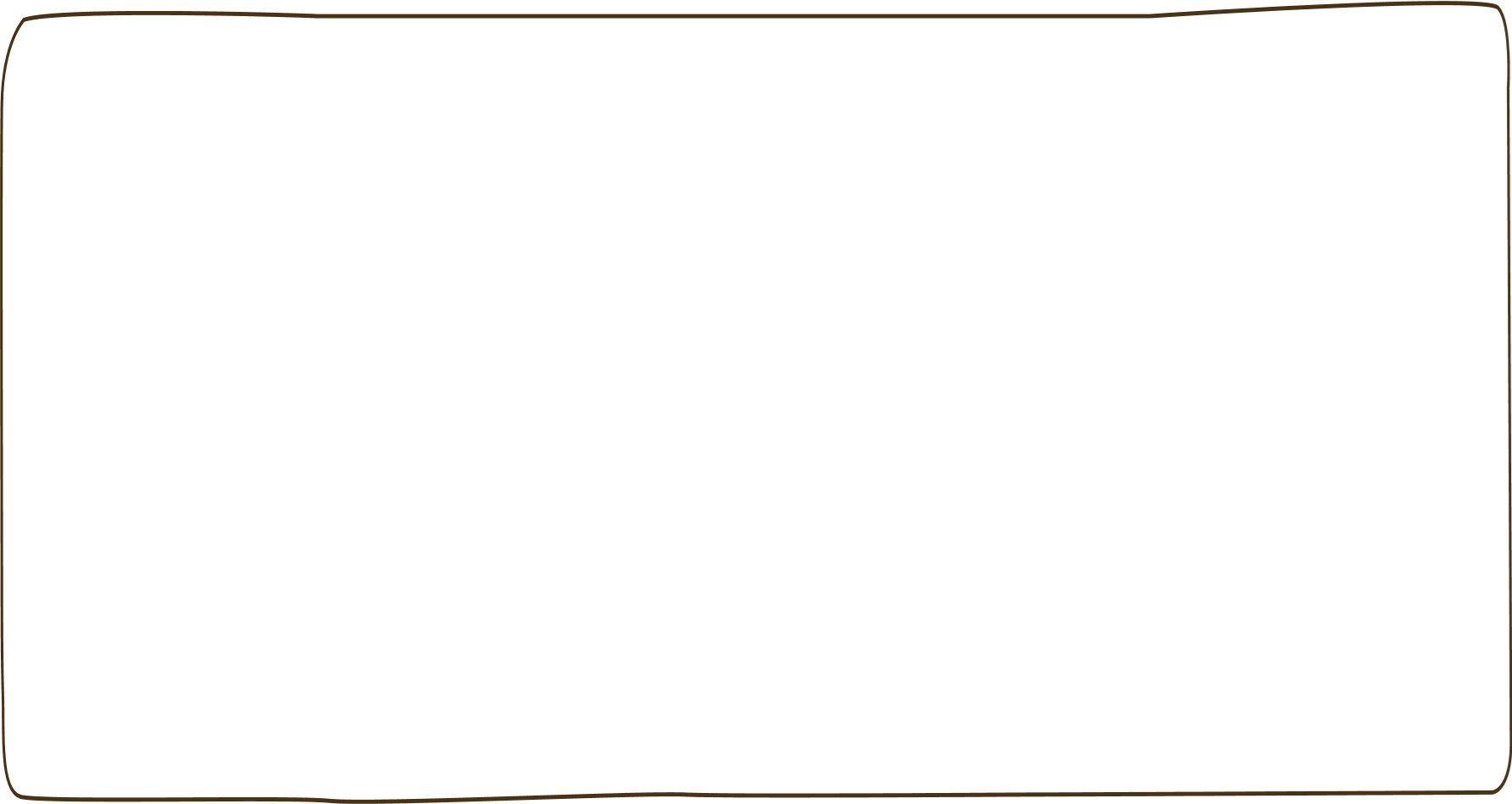 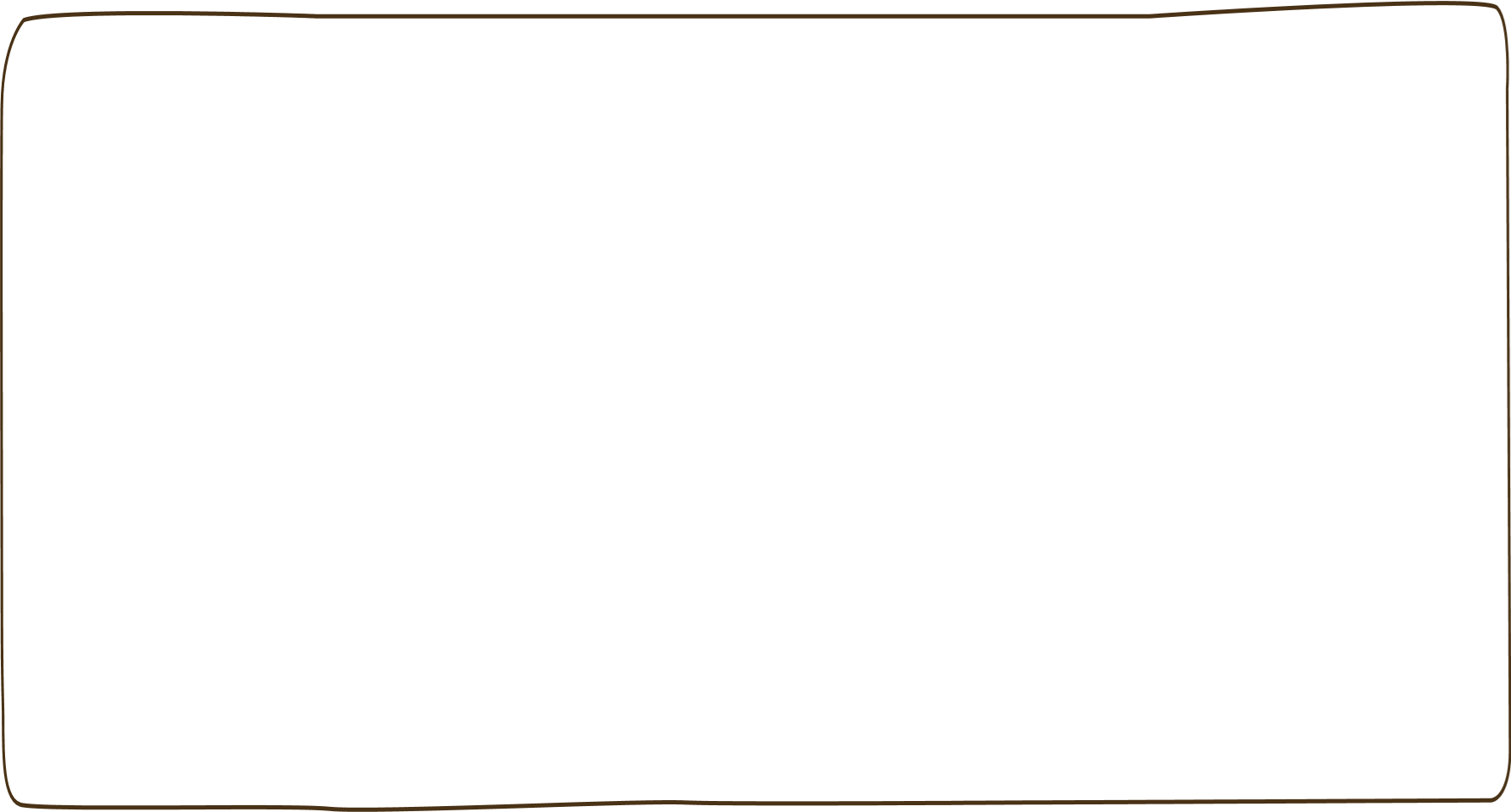 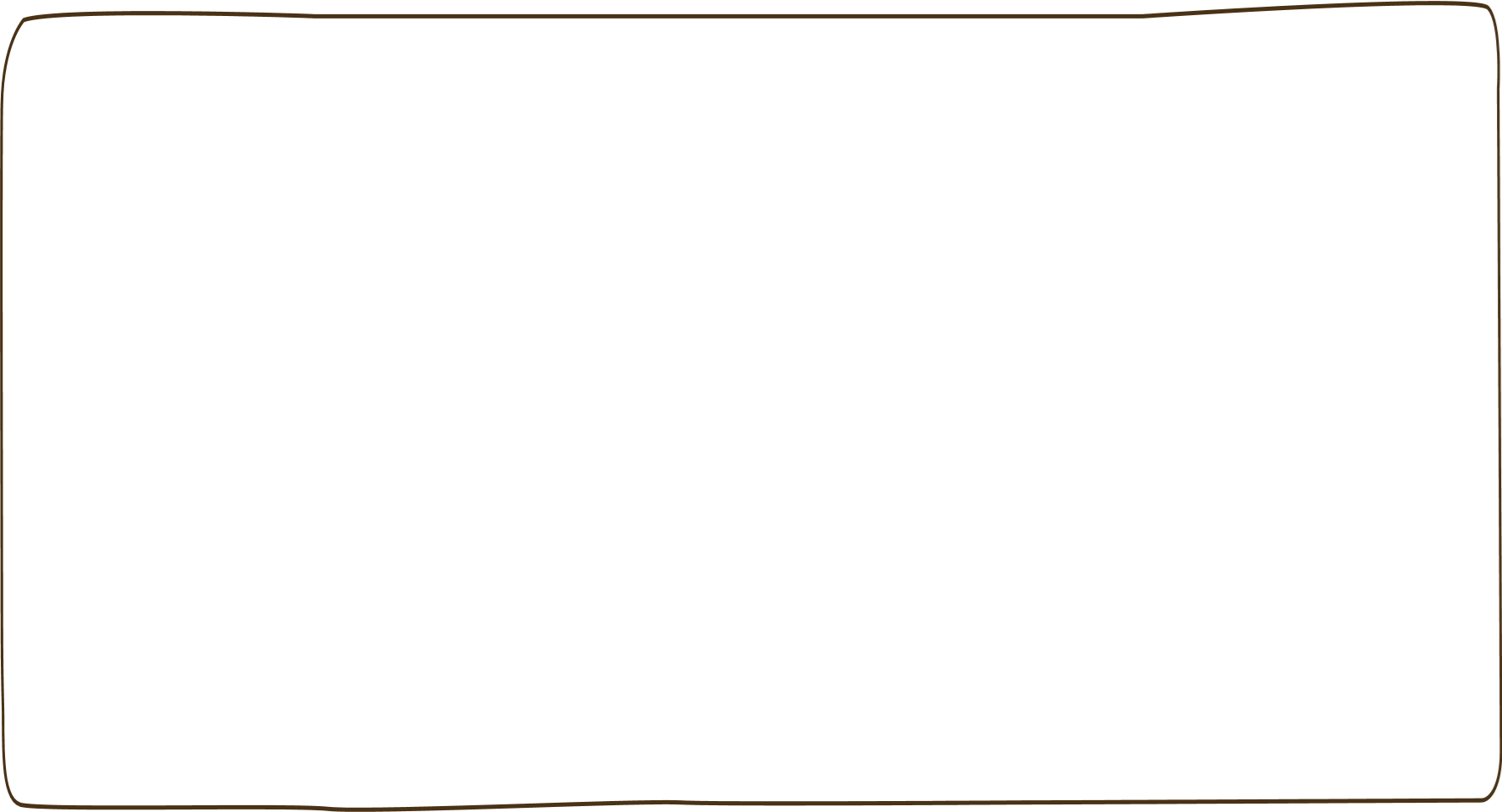 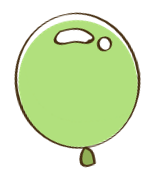 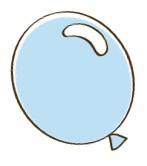 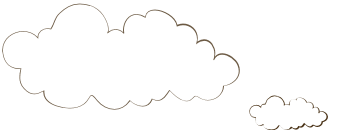 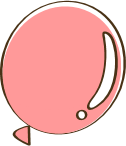 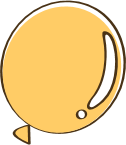 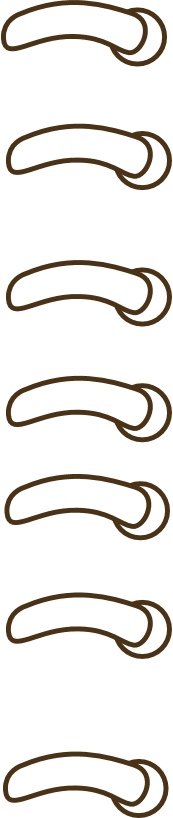 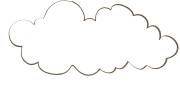 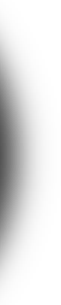 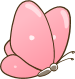 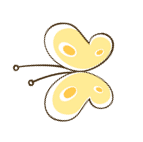 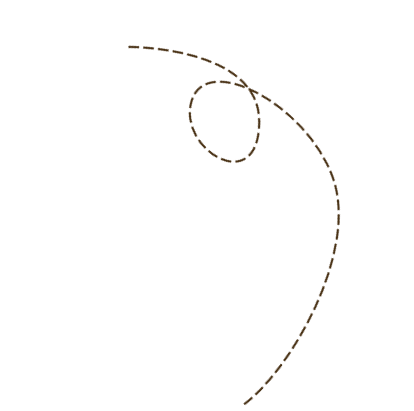 Thực hành
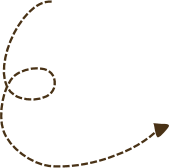 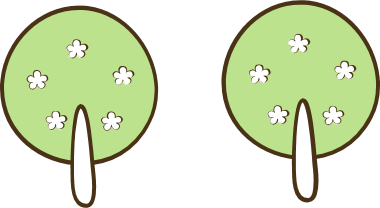 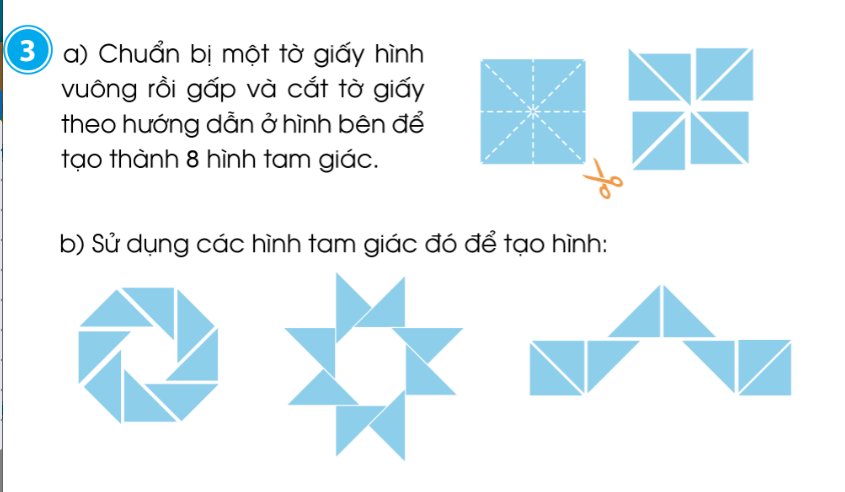 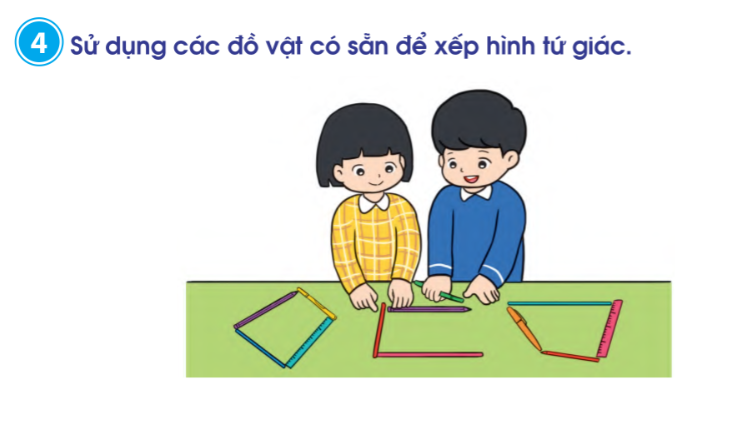 Con có thể sử dụng những đồ dùng quen thuộc như bút, thước, đũa,… để tạo thành hình tứ giác.
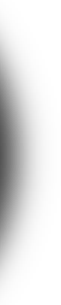 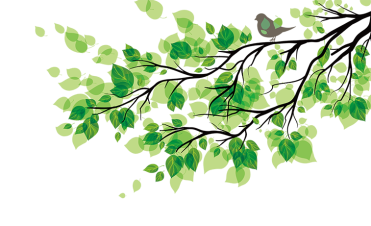 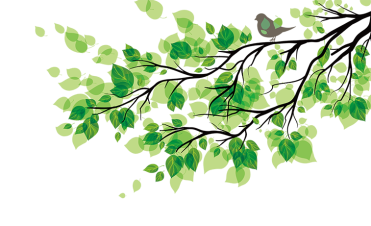 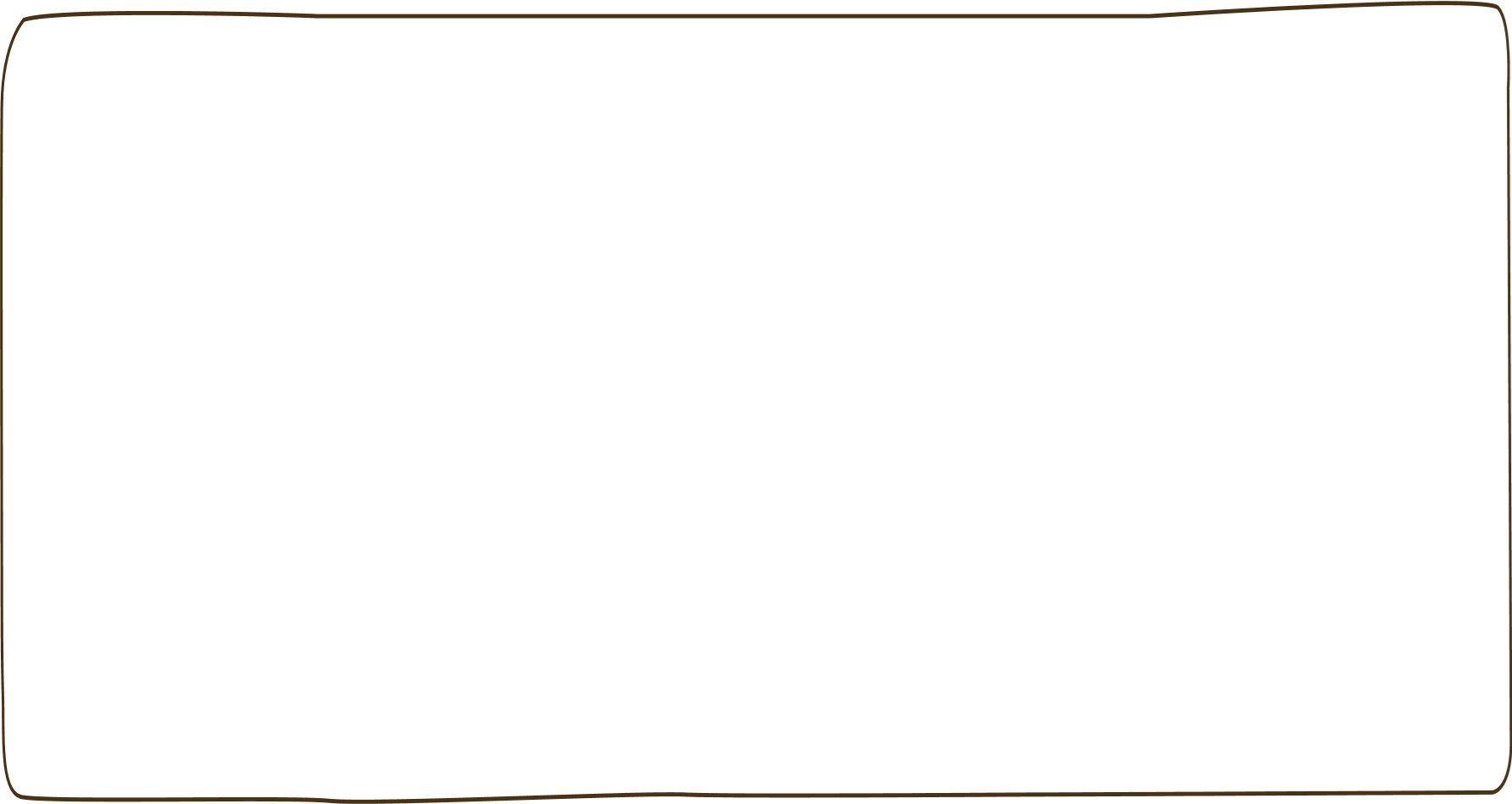 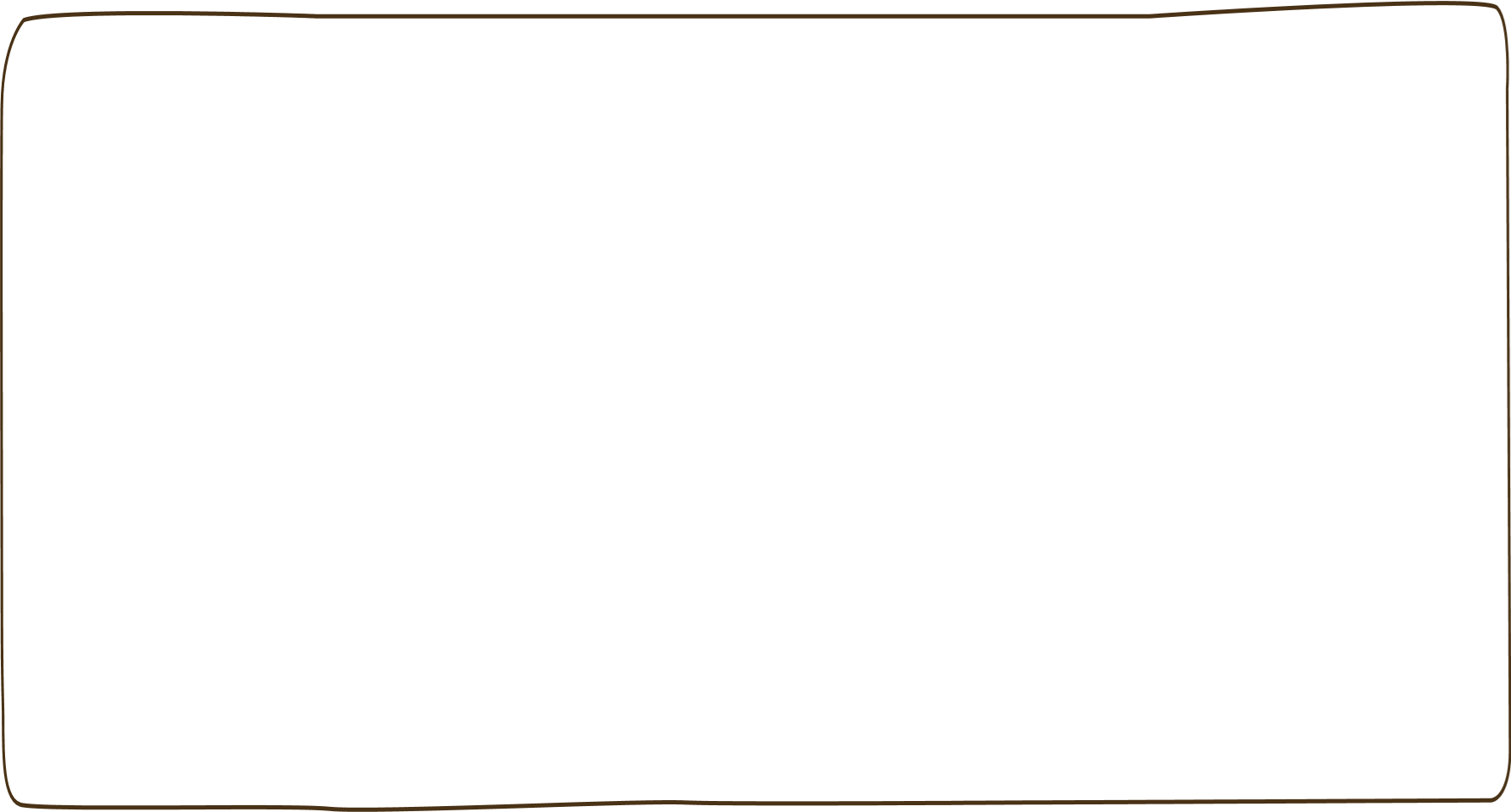 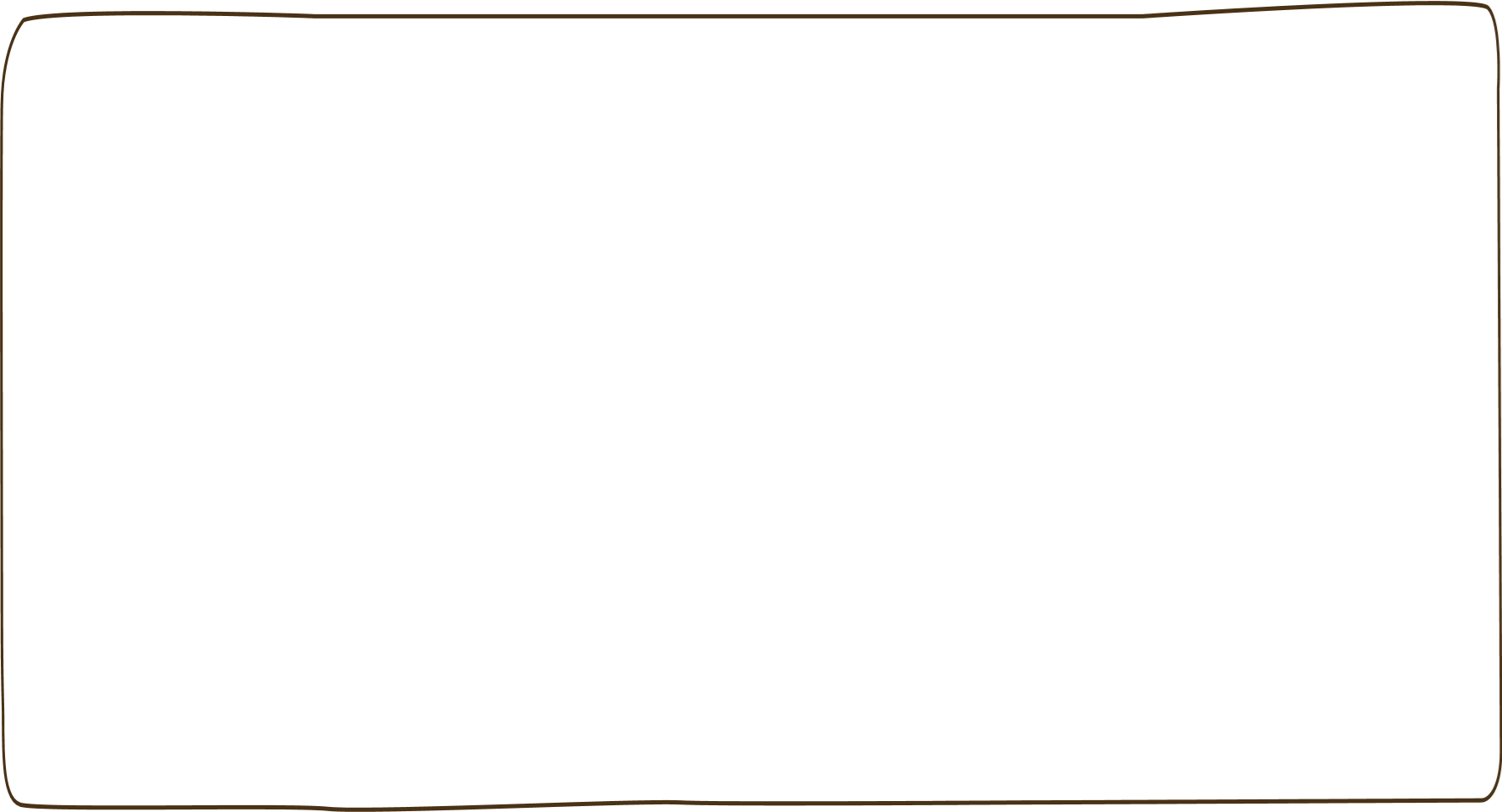 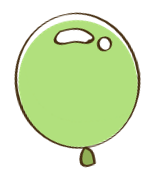 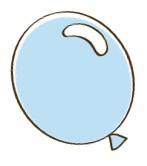 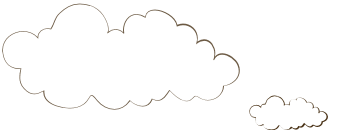 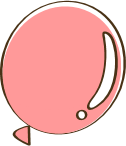 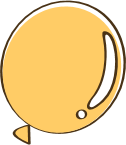 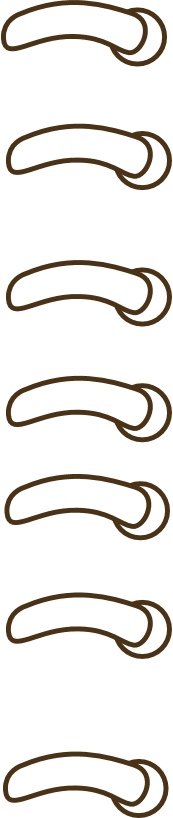 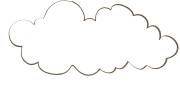 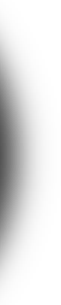 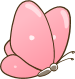 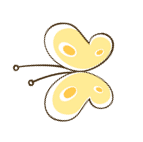 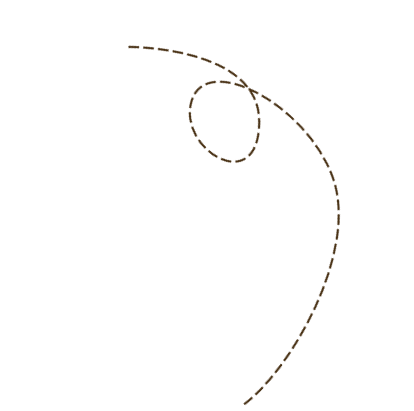 Vận dụng
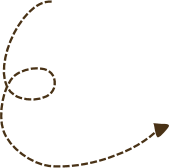 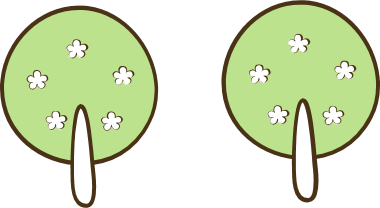 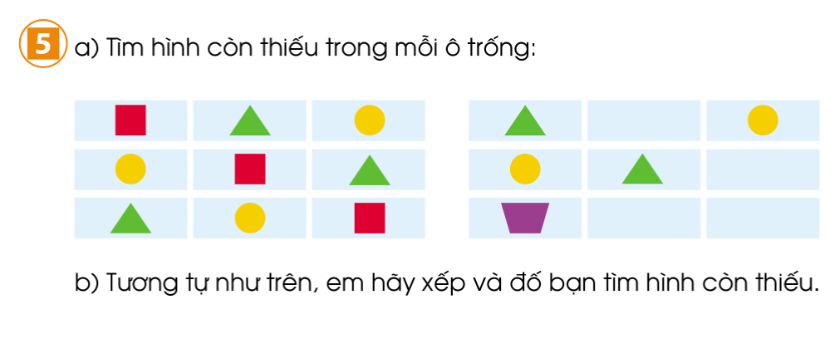 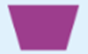 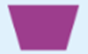 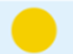 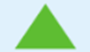 A
B
Hãy quan sát và kể tên các hình có trong bảng A?
hình vuông, hình tam giác, hình tròn.
Cách sắp xếp của 3 hình ở các hàng ngang?
Cách sắp xếp của 3 hình ở các cột dọc?
Các hình được sắp xếp không trùng lặp ở các hàng, các cột.
b)Tương tự như trên, em hãy  xếp và đồ bạn tìm hình còn thiếu của bảng B.
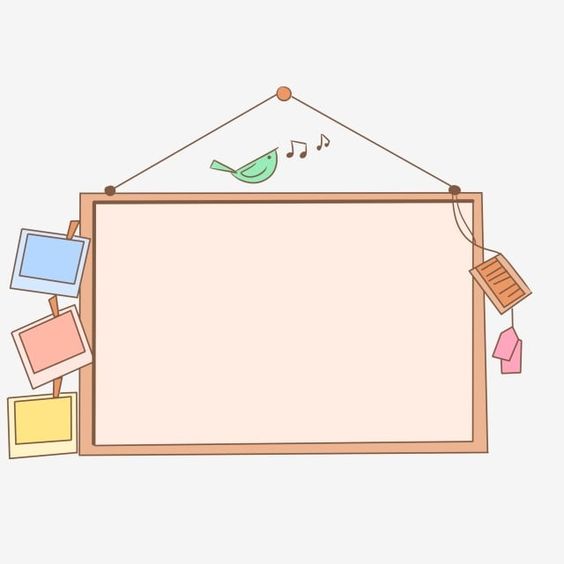 Dặn dò
- Thực hành xếp đồ vật thành hình tứ giác.
- Xem trước bài: Luyện tập chung (92)